We Are ENVELON.
A corporate venture with >150 years of industry experience and strong parent-company backing.
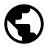 Founded in 2021
25 employees (Germany, Netherlands, USA and Singapore)
We turn your façade into your own power plant and combine highly efficient color technologies with state-of-the-art technology
Highly automized & industrial scale manufacturing facility for solar-active façade modules in Hamlar, Germany 
Proud member of the international Grenzebach Group
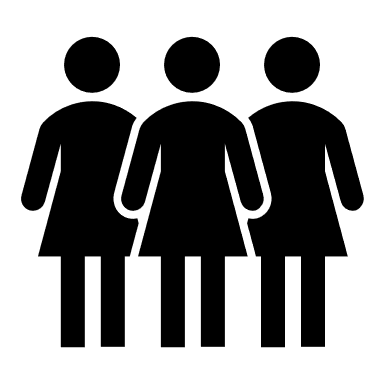 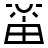 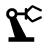 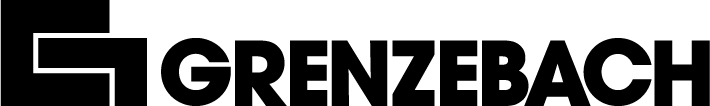 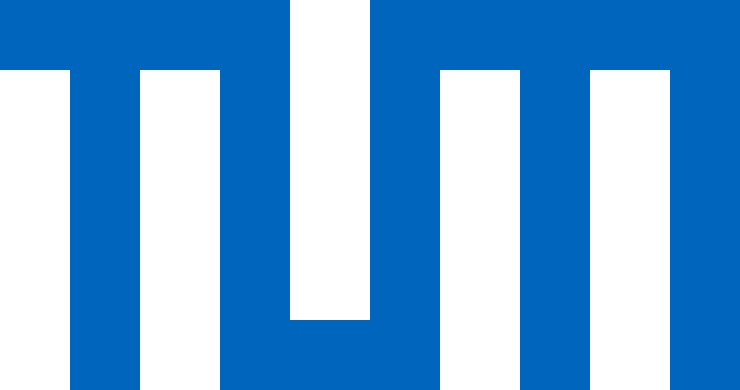 Sustainable Self-Sufficient Communities based on Renewable Energy
Problem definition: Solar energy dependant on daylight and the variation in power output poses new challenges to our grid infrastructure. New and innovative solutions are required to enable widespread renewable solar energy.

Waste-Challenge: Your challenge is to develop a concept for a smart community featuring energy self-sufficiency and suitable storage and distribution systems for renewable electricity.
 How can innovative renewable energy concepts, such as solar facades be leveraged as enablers of self-sufficient sustainable communities?
 What could a smart network within a self-sufficient community look like? How can we enable a stable storage and distribution solution for electric energy?
What regulatory and societal challenges could one face during the realization of smart self-sustainable cities?

Desired Impact: Innovative concepts for smart self-sufficient cities which can be used as inspiration for various projects in the field of renewable energies and urban planning. 
Skills needed/recommended: 
Any background from engineering to sociology is suitable for this project. We are looking for a diverse team with both technical and non-technical backgrounds
Relevant considerations for the challenge/theme: 
The challenge should focus on available renewable technologies, in particular photovoltaic energy.
Category of the Challenge: [City / Energy / Consumption]
Name Name Name
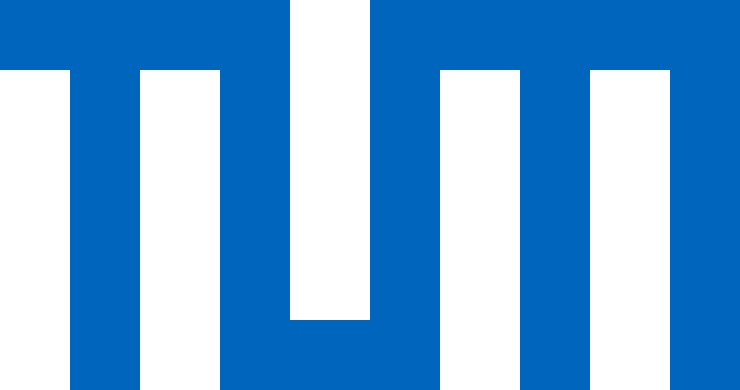 Innovative Solar Energy Concepts for a Stable Electricity Grid
Problem definition: Solar Facades are a great option to distribute solar energy generation throughout the day. They produce more energy in the mornings and evenings compared to traditional roof mounted systems. However, current incentives for renewable energies such as feed-in tariffs do not promote this highly sustainable way of photovoltaic energy production. 

Waste-Challenge: Your challenge is to develop a policy paper to promote photovoltaic power plants and solar facades optimized for homogeneous energy production and a more stable grid. 
 What incentives could be used to promote solar facades? 
 How do typical load profiles in a building/city/country compare to the output of a conventional photovoltaic power plant and a vertical photovoltaic system, such as a façade? 
 What would be the ideal mix of conventional photovoltaic power plants and vertical photovoltaic systems, such as façades?

Desired Impact: The aim of the challenge is to generate a policy paper and provide guidance on the use of vertical photovoltaics for more sustainable renewable energy. 

Skills needed/recommended: 
Any background from engineering to sociology is suitable for this project. We are looking for a diverse team with both technical and non-technical backgrounds
Category of the Challenge: [City / Energy / Consumption]
Name Name Name
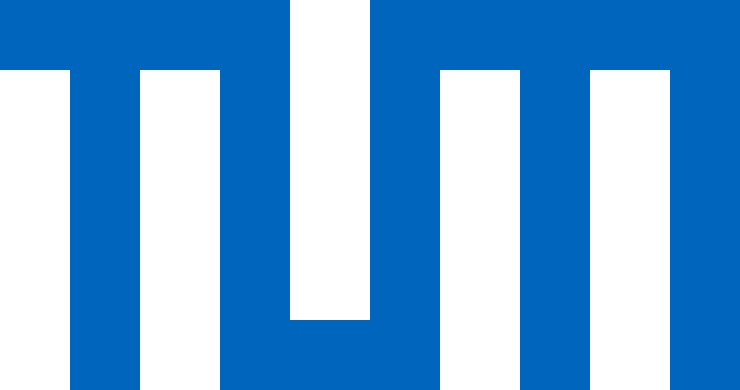 Reducing Packaging Waste from Photovoltaic Solar Panels
Problem definition: Reusable packaging is durable and generally provides good protection from the elements (wind, rain, etc.), but it is also expensive and the logistical hurdles for returning it back to the PV module producer for re-use are complicated and costly. Often reusable packaging is discarded after only few uses due to insufficient logistics and return options. Though cheaper, single use packaging provides little protection against the elements (wind, rain, etc.) on a building site and leads to large volumes of waste.

Waste-Challenge: Your challenge is to develop a novel packaging design for BIPV façade modules and a corresponding business model. 
 How can the packaging be made more sustainable? 
 What could a return infrastructure for BIPV-packaging look like?
 What materials are most suitable for re-usable packaging?
 How can the durability of re-usable packaging be improved?
 Can re-designed single use packaging be a sustainable alternative?

Desired Impact: The aim of the challenge is to design a prototype packaging system and, in the case of reusable packaging, develop a return system from the building site to the PV-module producer

Skills needed/recommended: 
Any background from engineering to sociology is suitable for this project. We are looking for a diverse team with both technical and non-technical backgrounds
Category of the Challenge: [City / Energy / Consumption]
Name Name Name